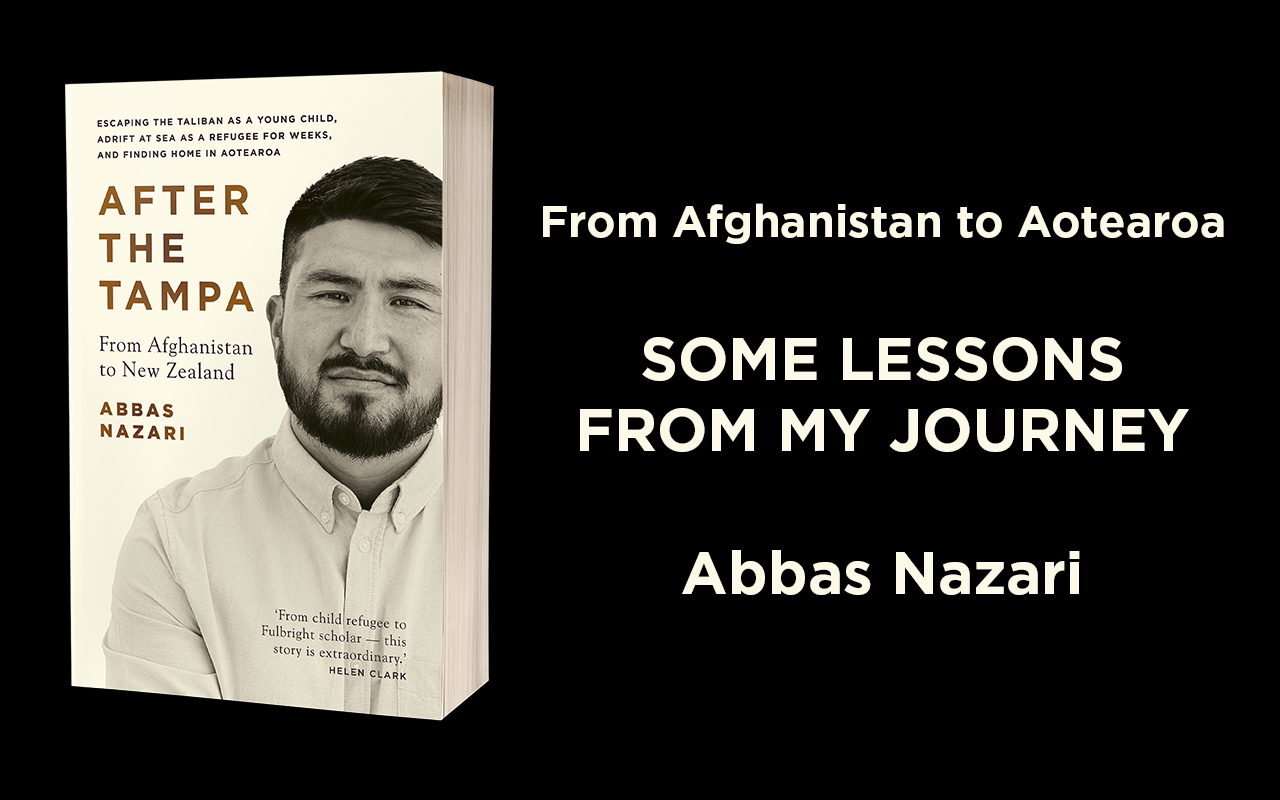 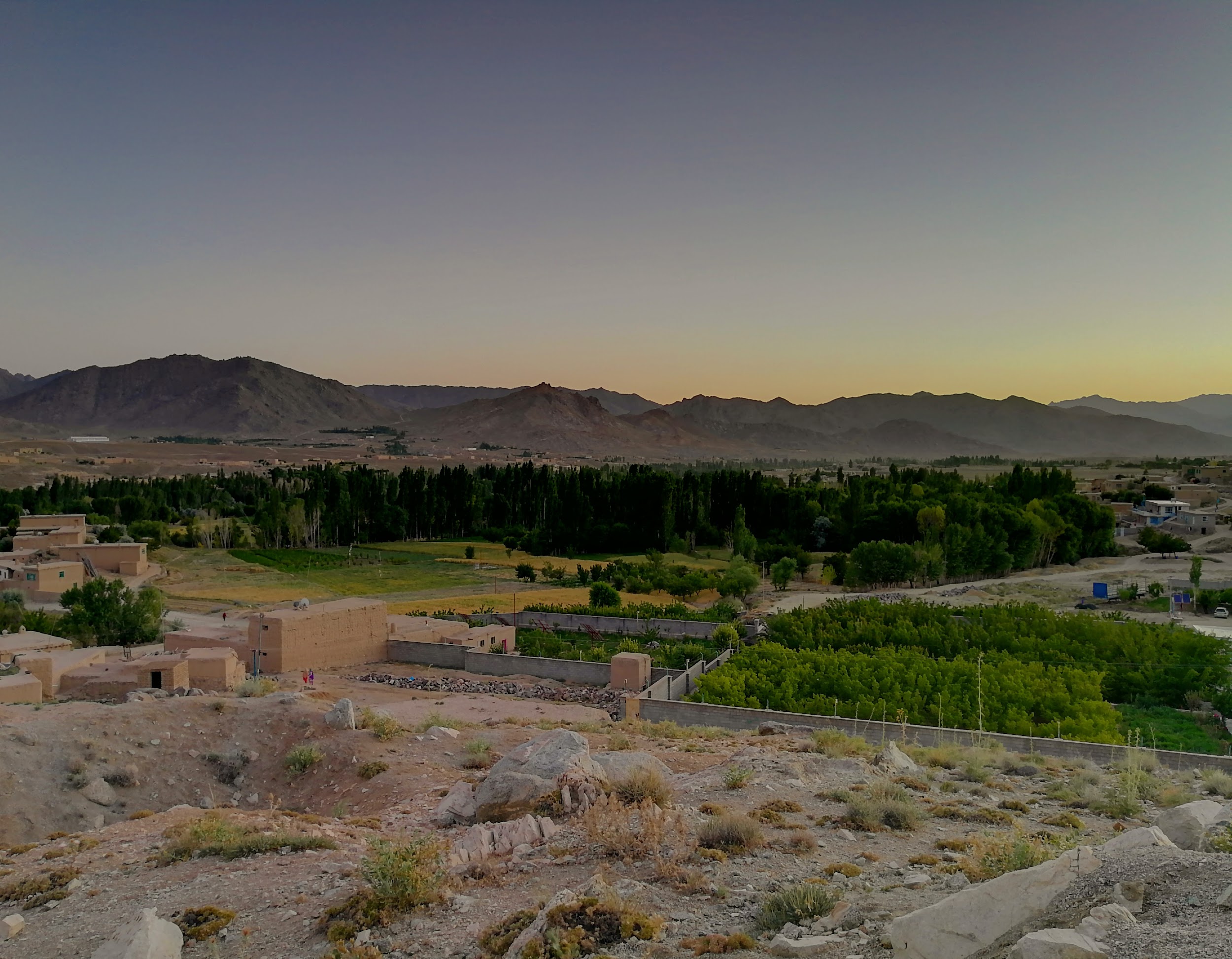 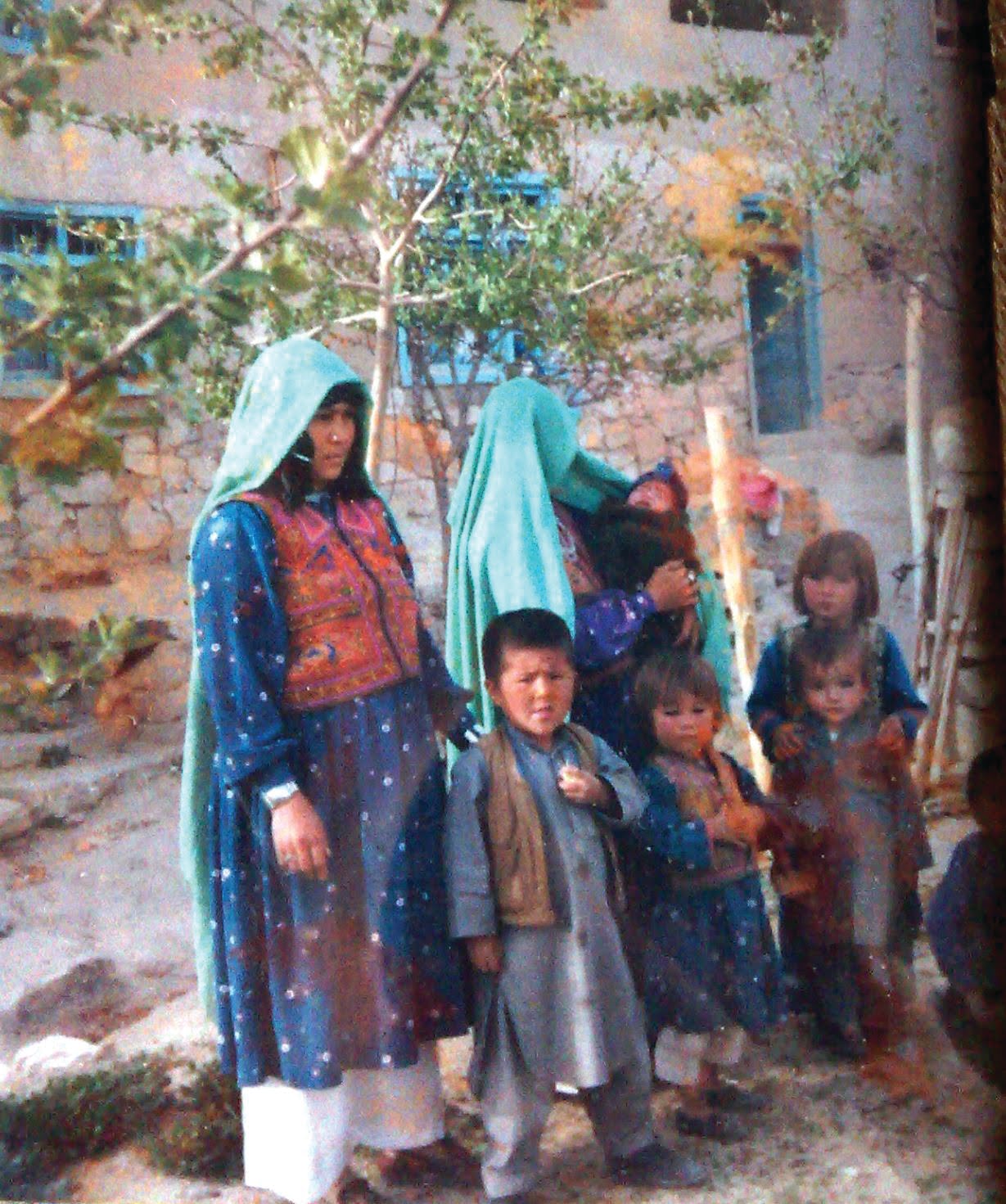 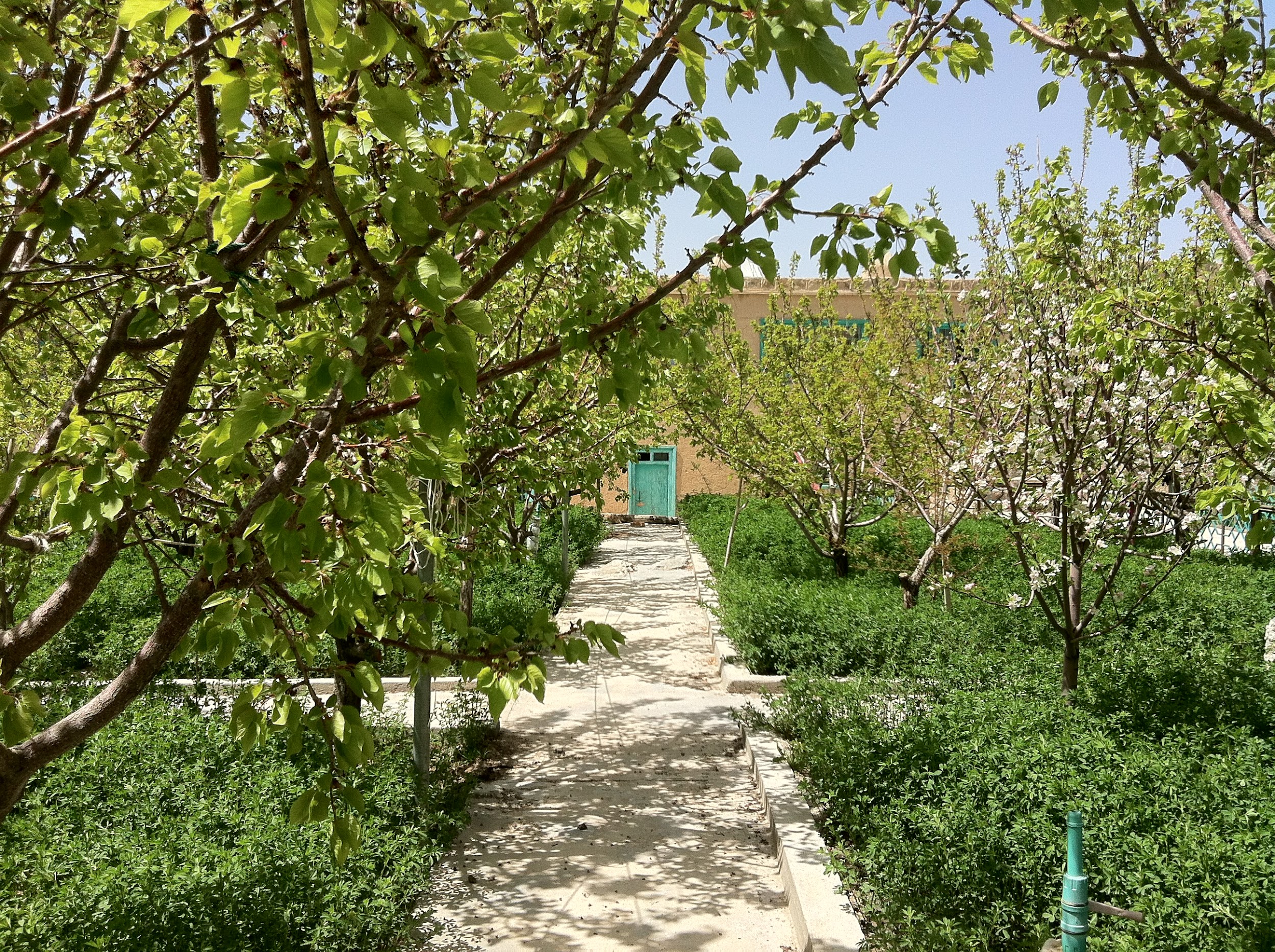 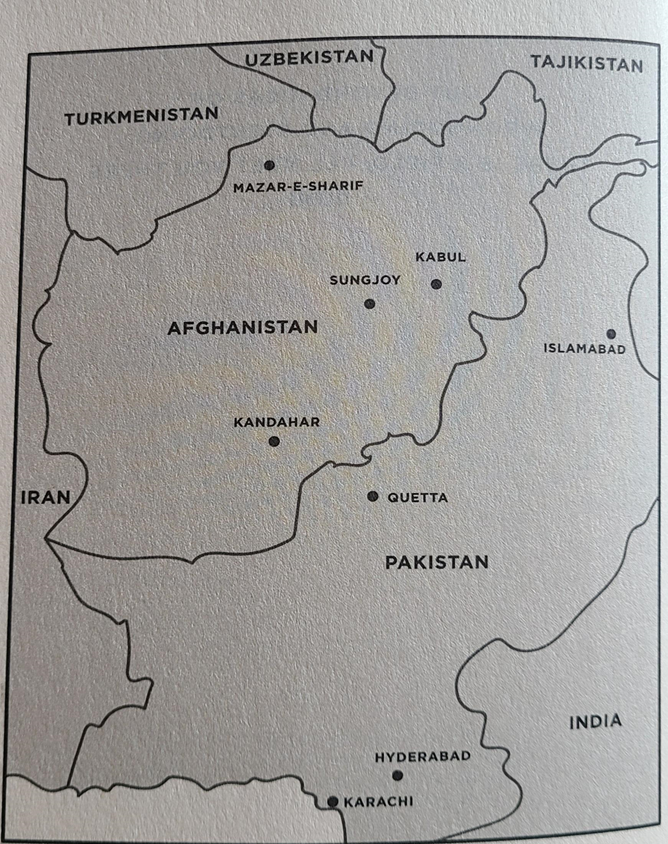 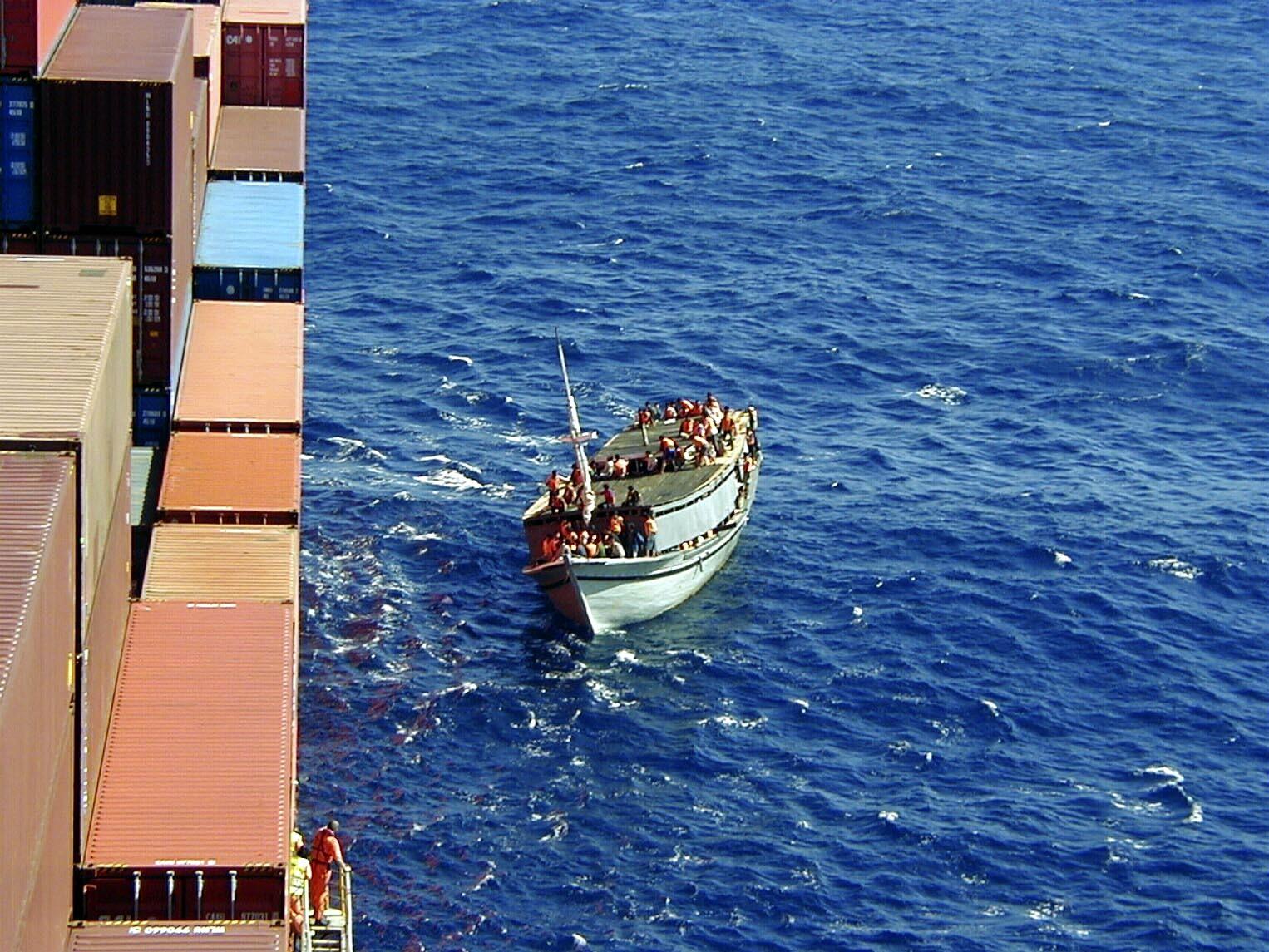 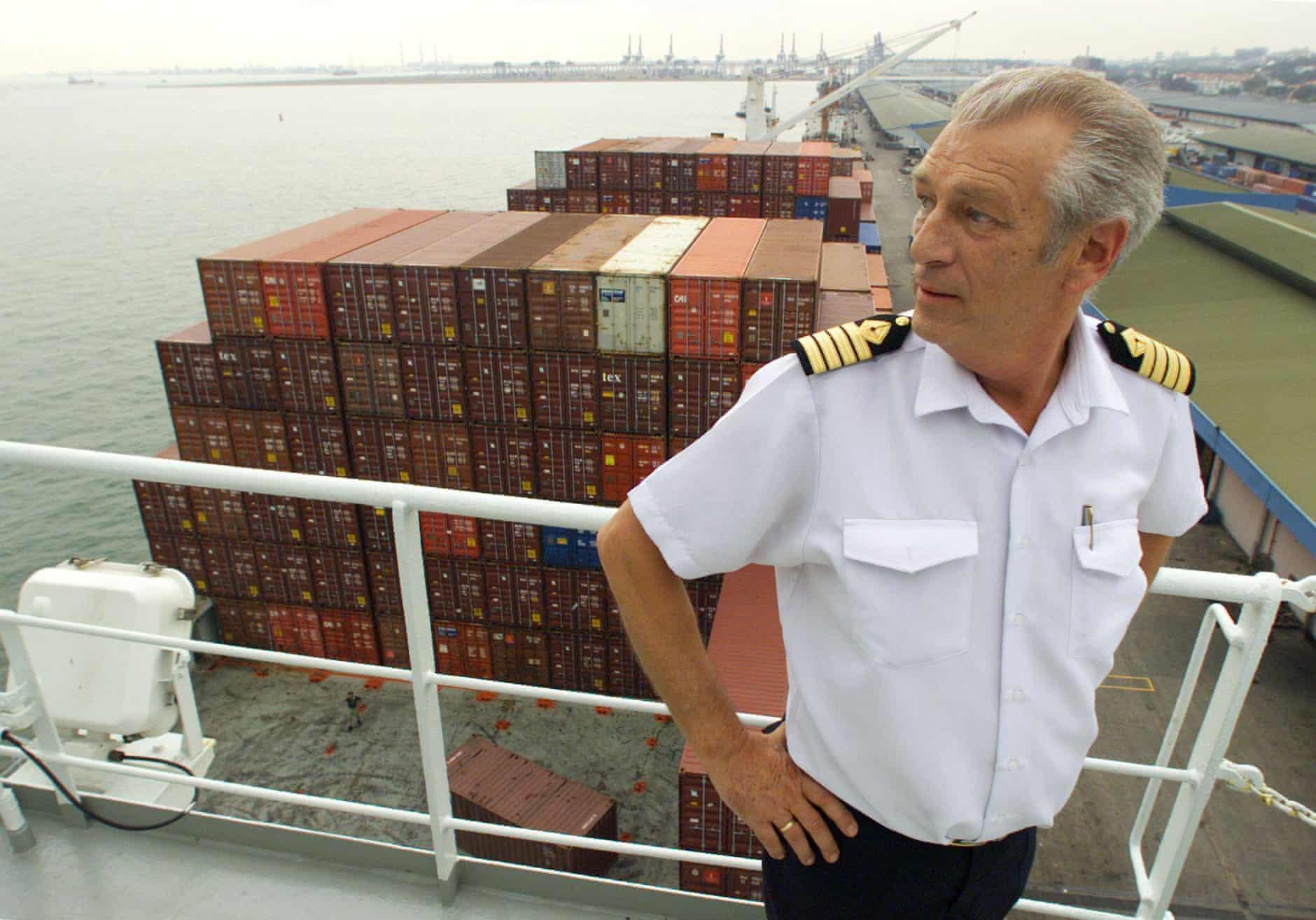 Captain Arne Rinnan during the Tampa affair. Source: Wilhelmsen/AP
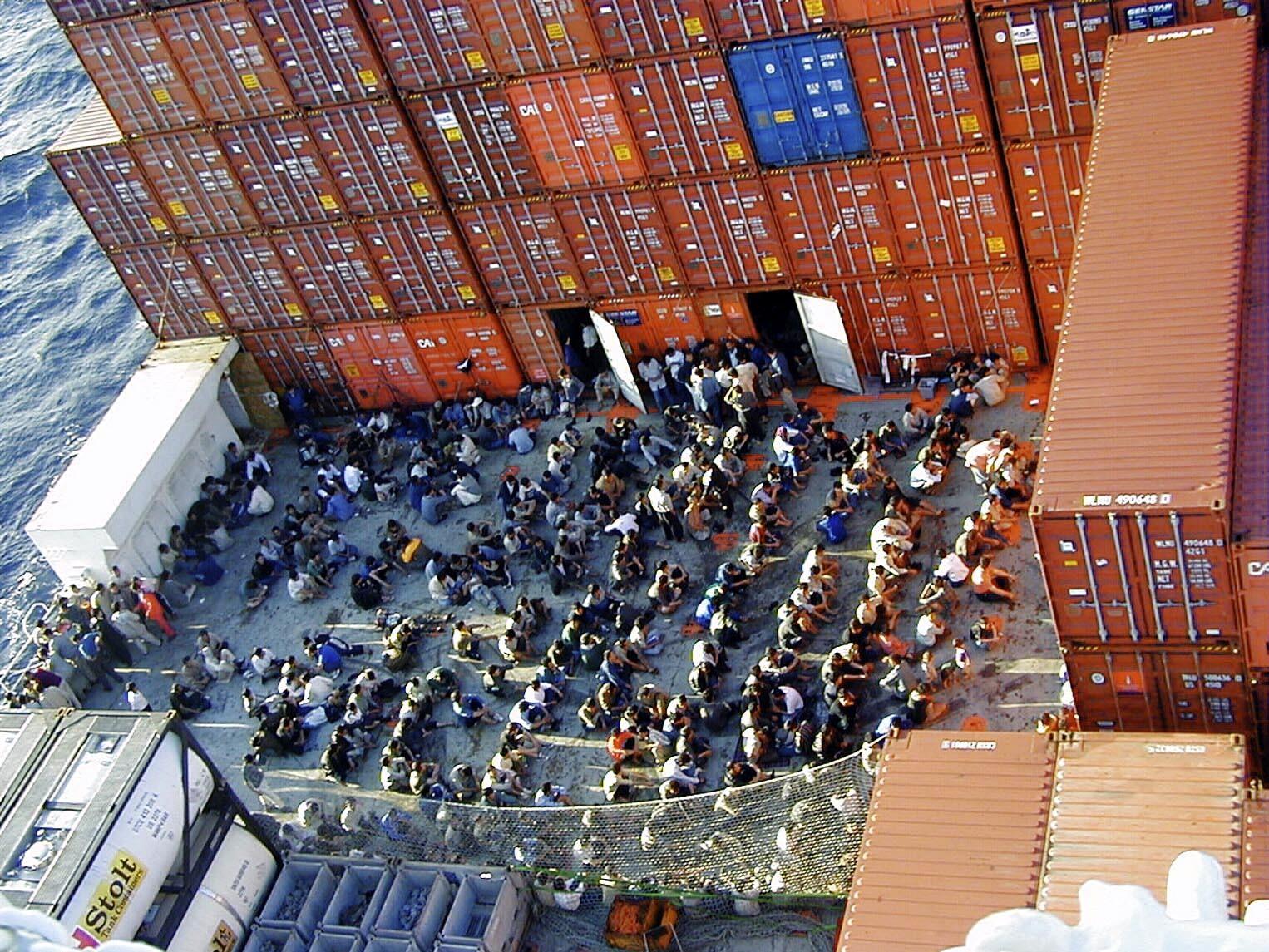 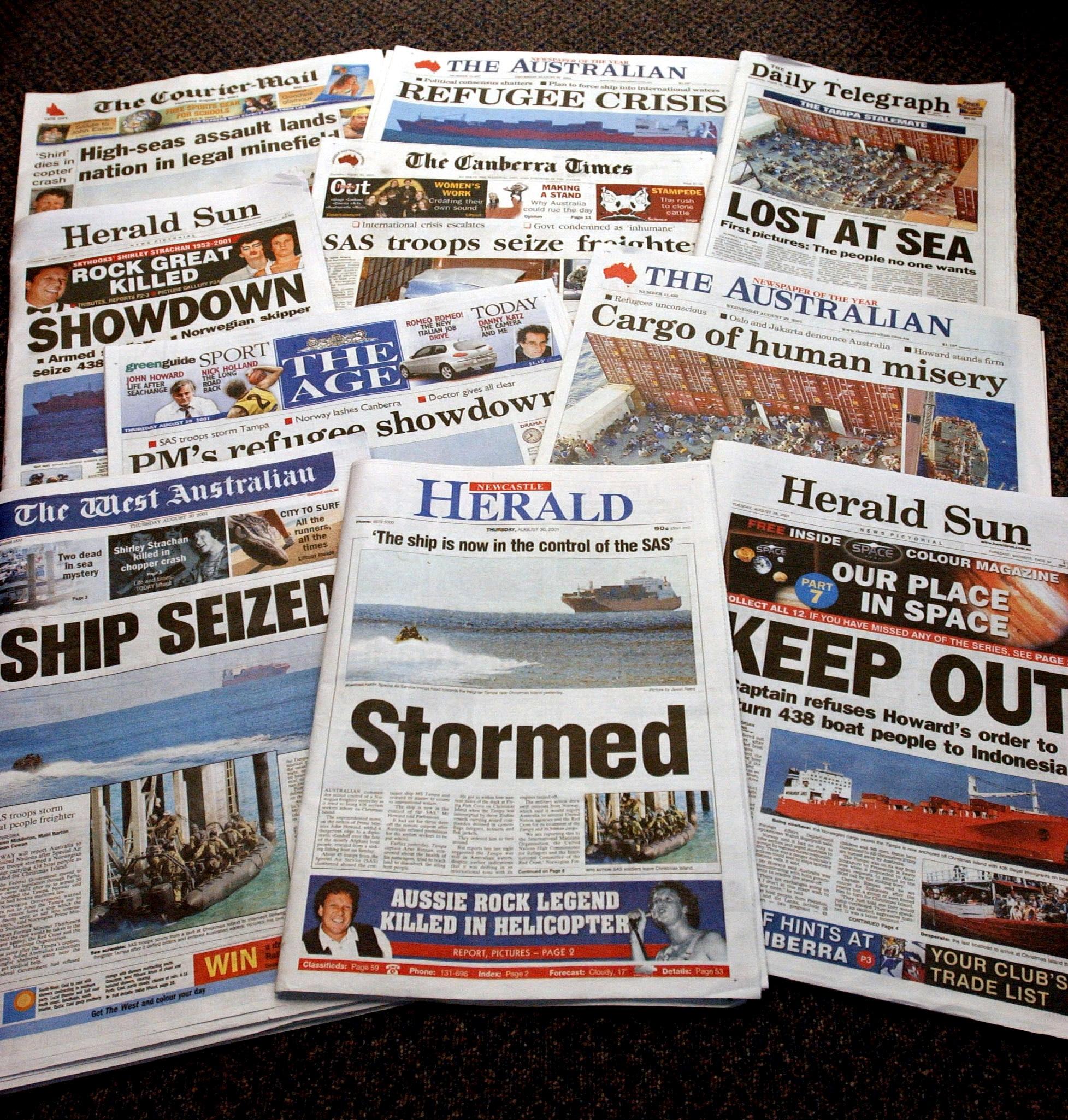 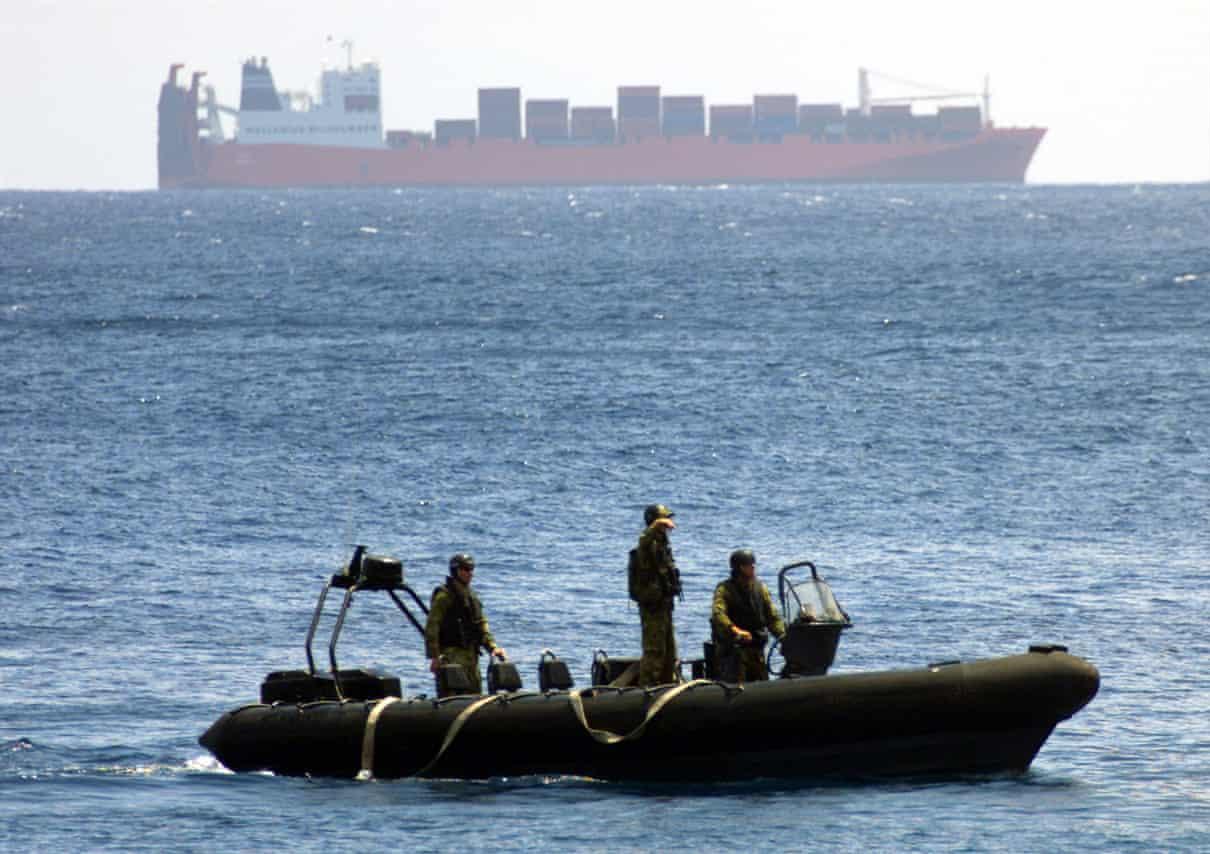 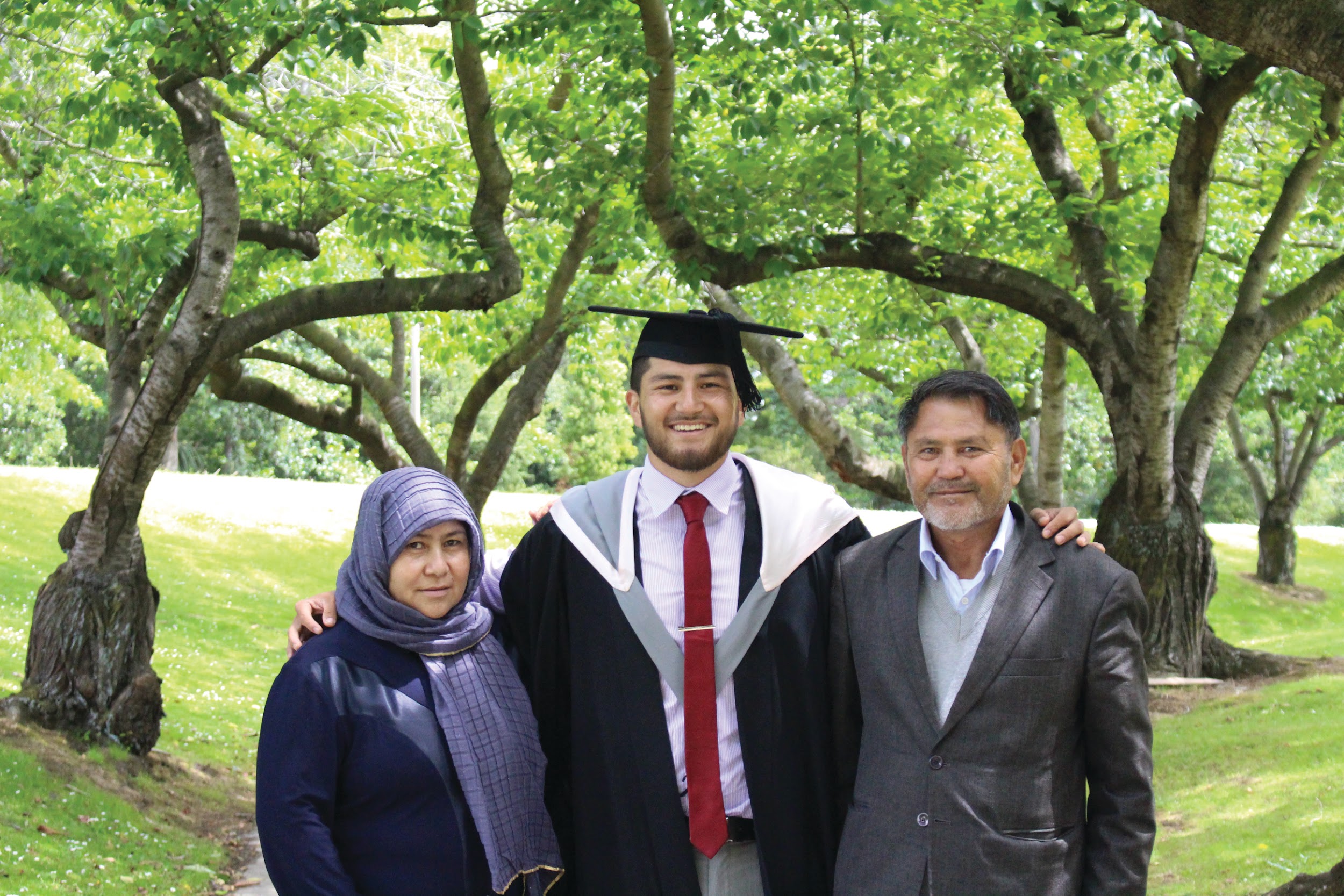 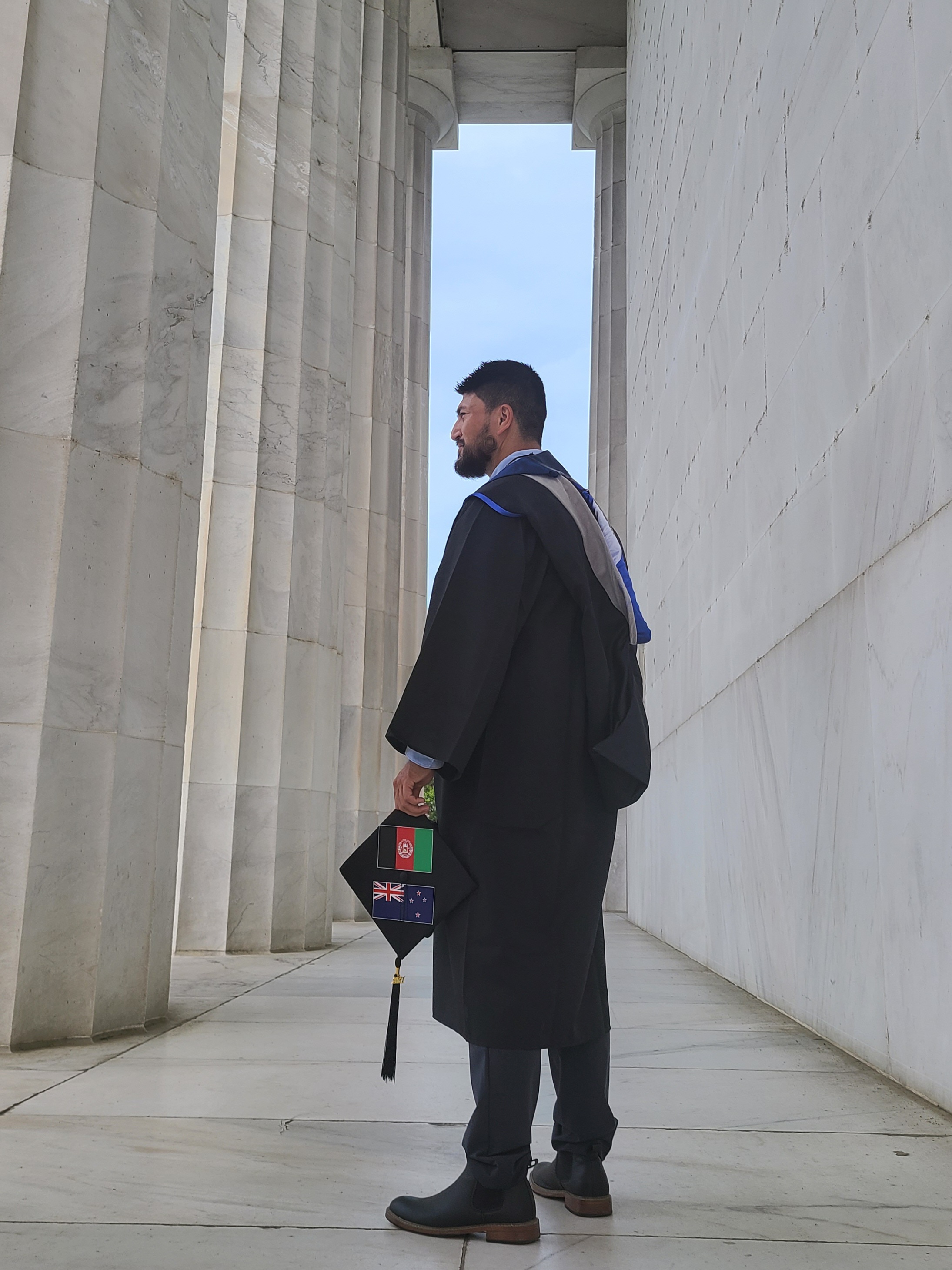 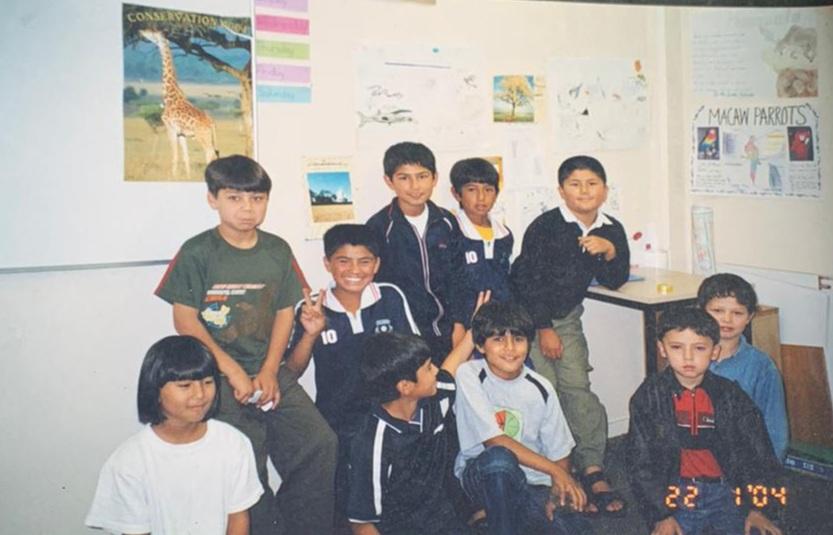 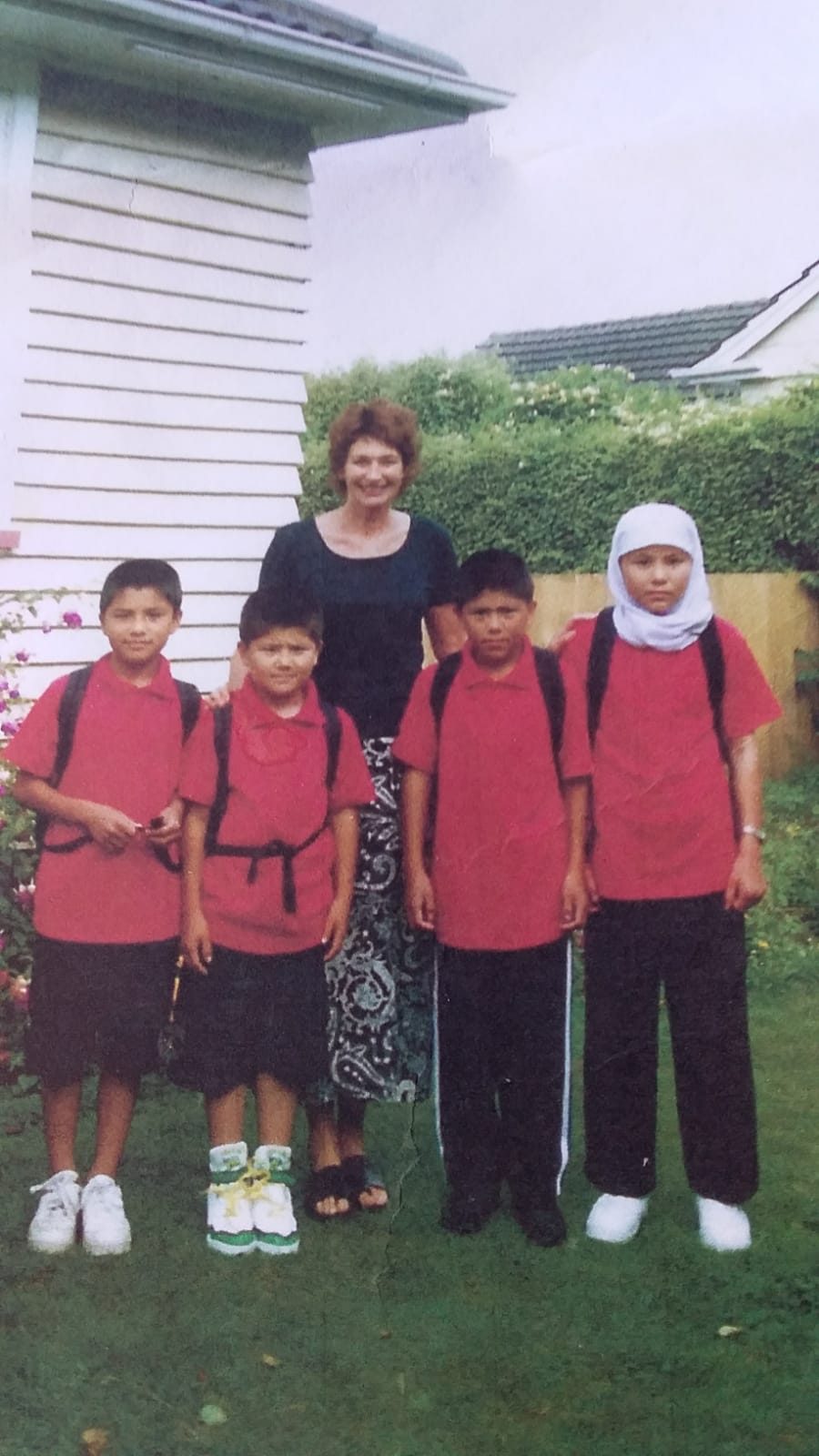 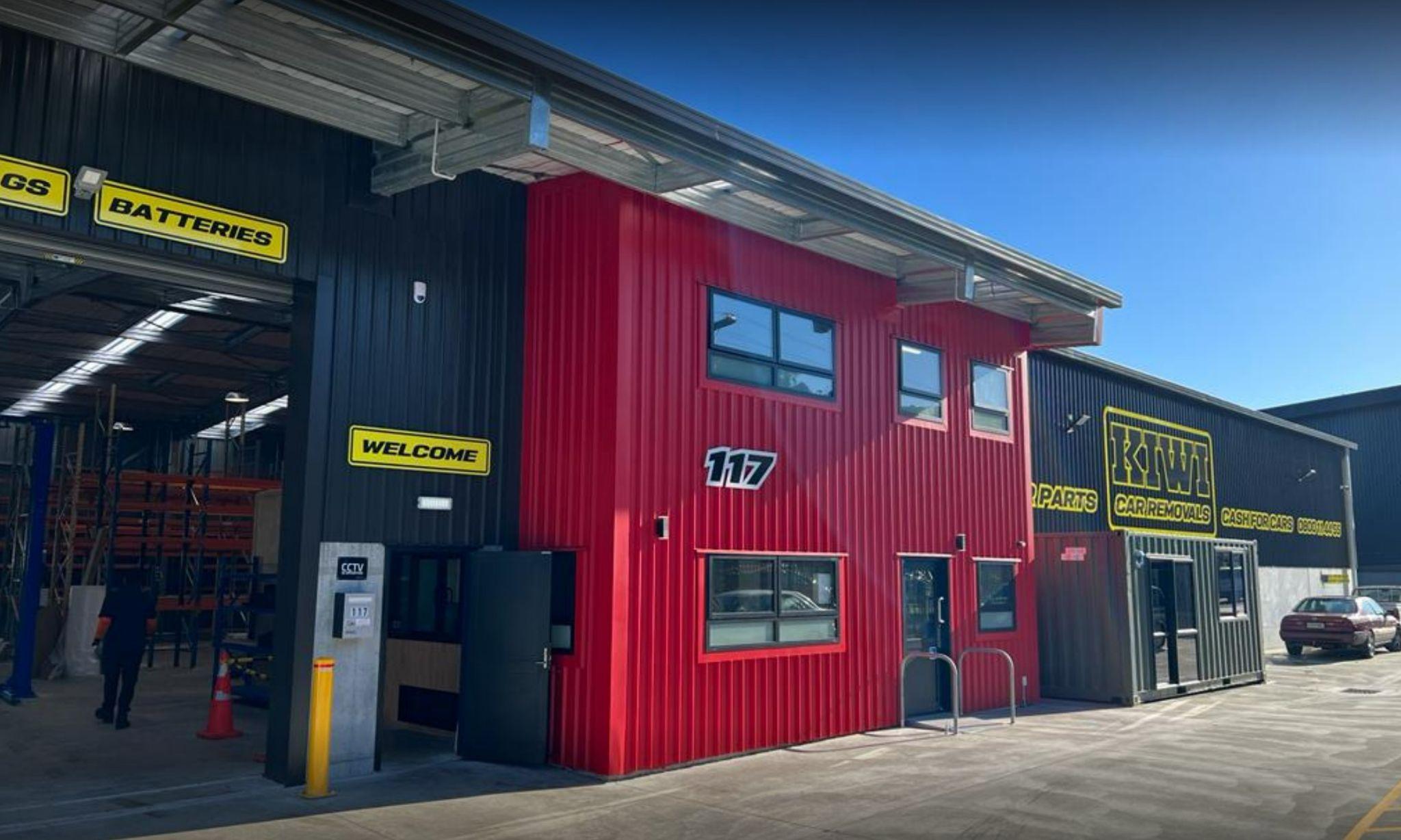 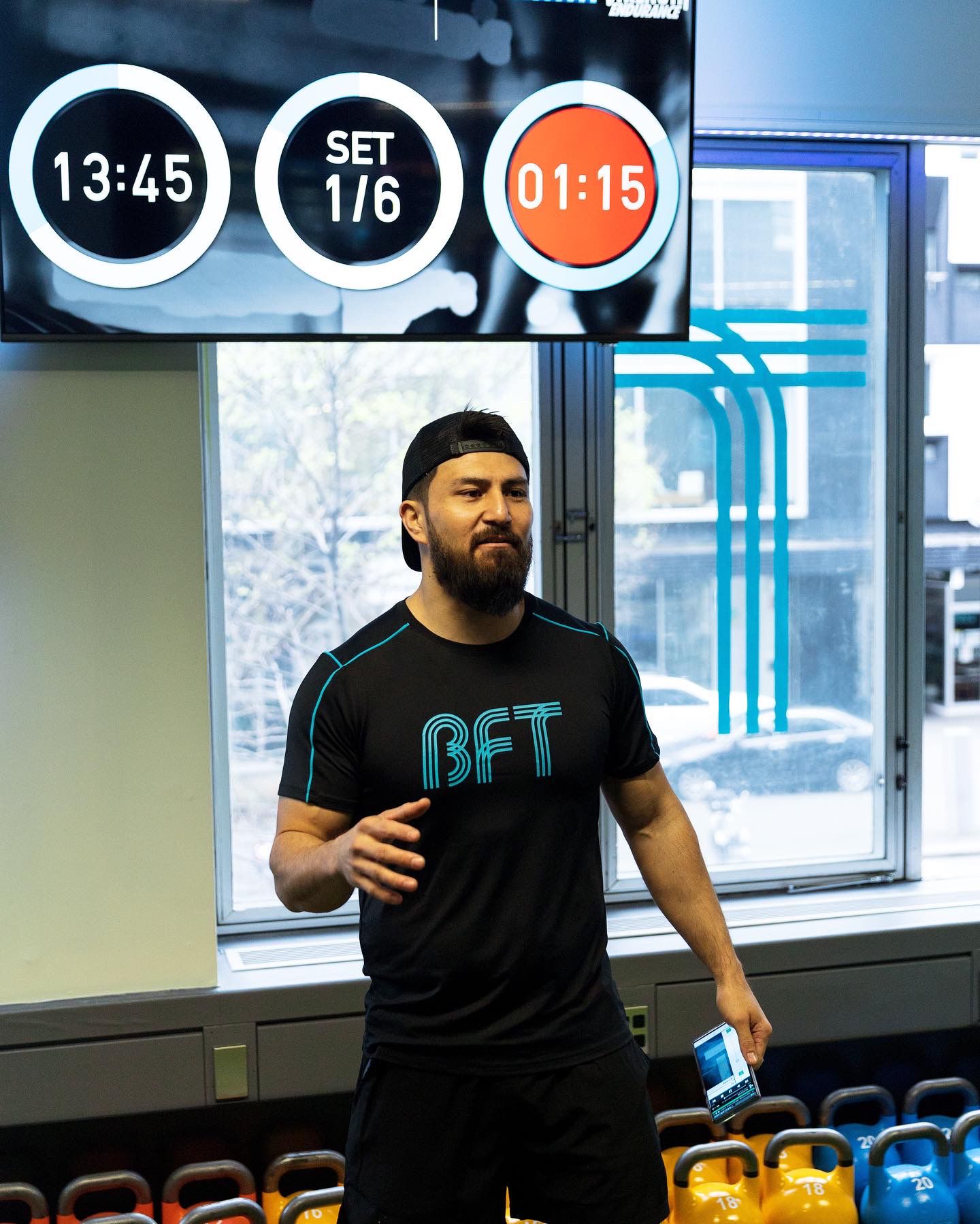 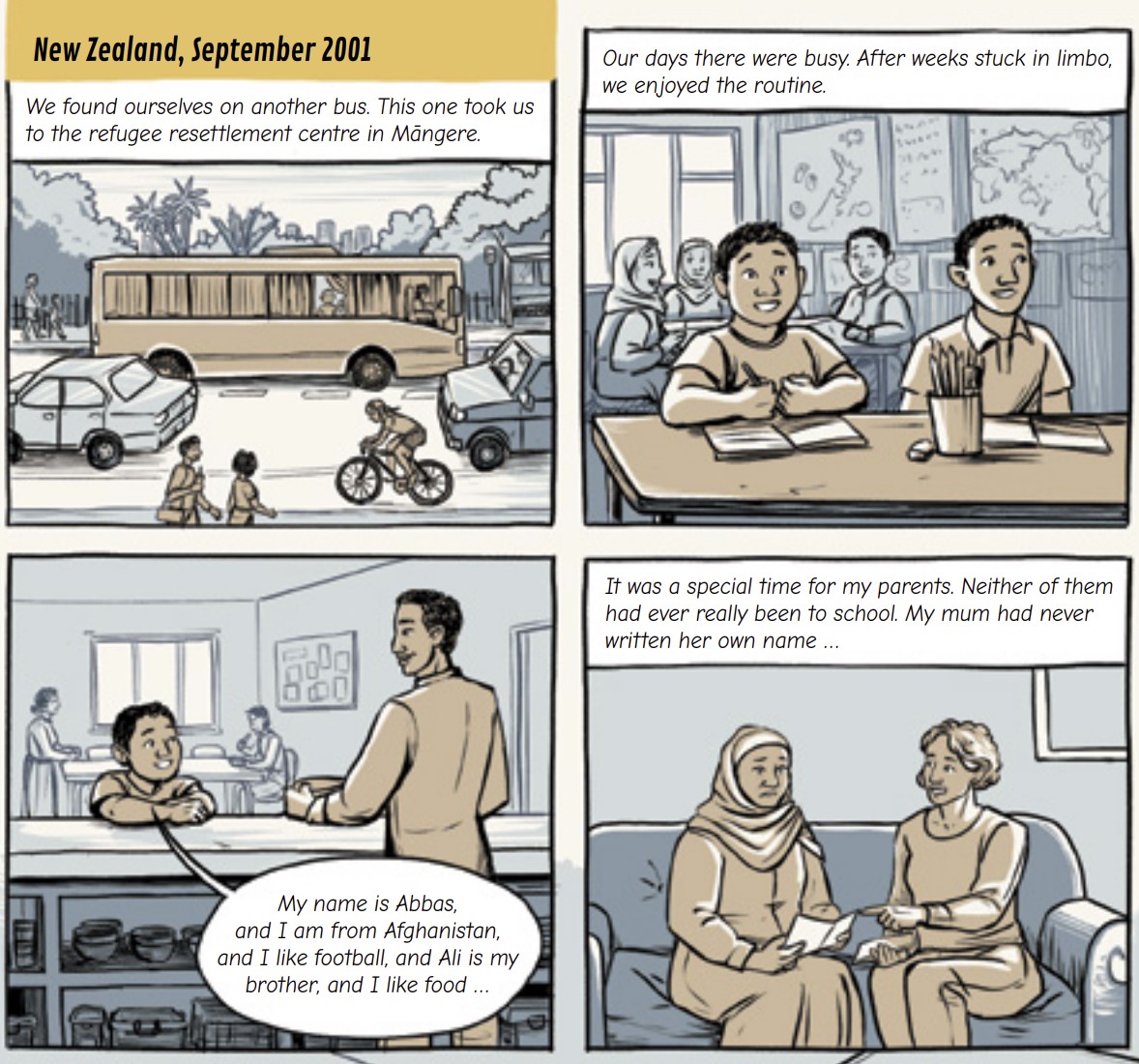 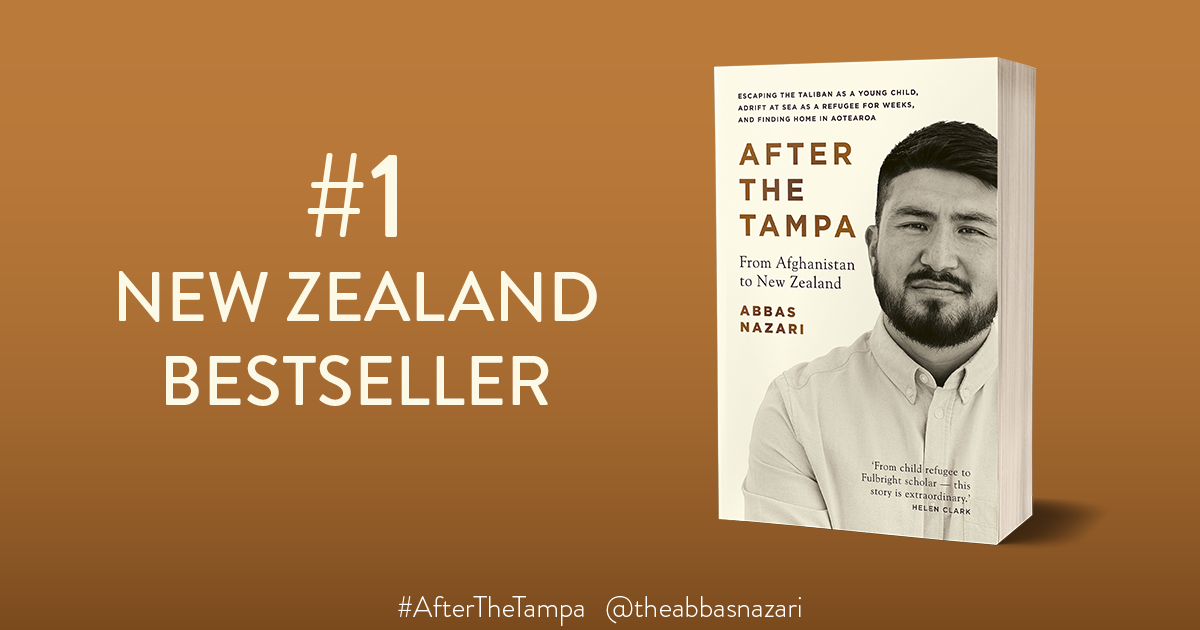